Человек может стать умным тремя путями:путем подражания – это самый легкий путь,путем опыта – это самый трудный путьИ путем размышления – это самый благородный путь.(Китайская пословица)Подготовила учитель математики первой квалификационной категории МБОУ «Аксубаевская СОШ№2» Фахрутдинова Флюра Мукадисовна
Нормативно- правовое и инструктивно- методическое обеспечение преподавания предмета «Математика» в 2014-2015 уч. году
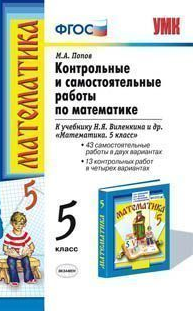 1. Федеральный компонент государственного образовательного стандарта (ФК ГОС) (утвержденный приказом Минобразования России от 05.03.2004 г. №1089)2. Федеральным государственным образовательным стандартом  основного общего образования (ФГОС ООО) (утвержденный приказом Министерства образования и науки Российской Федерации от 17.12.2010г. №1897).
Преподавание  предмета «Математика» в соответствии с ФК ГОС:1.Федеральный закон от 29 декабря 2012 года №273-ФЗ «Об образовании в РФ».2.Закон РТ от 22.07.2013 №68-ЗРТ «Об образовании» (принят ГС РТ 28.06.2013)3.ФК ГОС ОО, утвержденным приказом Минобразования России от 05.03.2004г. №1089  «Об утверждении федерального компонента государственных стандартов начального общего, основного общего и среднего (полного) общего образования»4.Примерные программы основного общего и среднего (полного) общего образования по математике (письмо Департамента государственной политики в образовании МО и НРФ от 07.06.2005г. №03- 1263).5.Приказ МО и НРФ от 19 декабря 2012 г. №1067 «Об утверждении федеральных перечней учебников, рекомендованных (допущенных) к использованию в образовательном процессе в ОУ, реализующих образовательные программы общего образования и имеющих государственную аккредитацию, на 2013-2014 уч. год».
6.Письмо МО России от 23.09.2003г. № 03-93 ин/13-03 «О введении элементов комбинаторики, статистики и теории вероятностей в содержание математического образования основной школы».7.Концепция профильного обучения на старшей ступени общего образования, утвержденная приказом Министерства образования РФ от 18.07.2002г. №2783.8.Письмом МО и НРТ от23.06.2012 г. №7699/12 «Об учебных планах для 1-9 классов школ Республики Татарстан, реализующих основные образовательные программы начального общего и основного общего образования в соответствии с ФГОС общего образования».
9.Приказ МО и НРТ от 09.07.2012г. №4154/12 «Об утверждении базисного и примерных учебных планов для образовательных учреждений Республики Татарстан, реализующих программы начального общего и основного общего образования».
10. Приказом МО и НРТ от 10.07.2012 г. №4165/12 «Об утверждении базисного учебного плана для ОУ РТ, реализующих программы среднего (полного) общего образования».
Преподавание  предмета «Математика» в соответствии с ФГОС ООО:1.Федеральный закон от 29 декабря 2012 года №273-ФЗ «Об образовании в РФ».2.Закон РТ от 22.07.2013 №68-ЗРТ «Об образовании» (принят ГС РТ 28.06.2013)3.Приказ МО и НРФ от 17.12.2010г. №1897 «Об утверждении ФГОС ООО».4.Приказ МО и РФ от 19.12.2012 г. №1067 «Об утверждении федеральных перечней учебников рекомендованных (допущенных) к использованию в образовательном процессе в ОУ, реализующих образовательные программы общего образования и имеющих государственную аккредитацию, на 2013-2014 уч. год» (зарегистрирован в Минюсте РФ 30 января 2013 года).
5.Письмо МО и НРТ от 23.06.2012 г. №7699/12 «Об учебных планах для 1-9 классов школ Республики Татарстан, реализующих основные образовательные программы начального общего образования и основного общего образования в соответствии с ФГОС общего образования».6.Приказ МО и НРТ от 09.07.2012г. № 4154/12 «Об утверждении базисного учебного плана для ОУ РТ, реализующих программы начального общего и основного общего образования».7. Приказ МО и НРТ  от10.07.2012 № 4165/12 «Об утверждении базисного учебного плана для ОУ РТ, реализующих программы среднего (полного) общего образования». 
8.Концепция профильного обучения на старшей ступени общего образования, утвержденная приказом Министерства образования РФ от 18.07.2002г. №2783.
9.Примерные программы по учебным предметам «Математика» 5-9 классы.-3-е изд., перераб.- М.: Просвещение, 2011 -64с.- (Стандарты второго поколения).
Отличия содержания математического образования при изучении курса математика на ступени ООО при реализации ФГОС:
Предметная область  «Математика и информатика» (математика, алгебра, геометрия, информатика) п.11.3 Приказа МО и НРФ от 17.12.2010г. №1897 «Об утверждении ФГОС ООО).
Два дополнительных методологических раздела :
-логика и множества (10 часов);
- математика в историческом развитии (45 часов);
Примерное количество  на преподавание учебного предмета «Математика» (не менее 875 часов).5-6 классах –не менее 350 часов (из расчета 5 часов в неделю);7-9 классах – «Алгебра» не менее 315 часов и «Геометрия» не менее 210 часов.
Статья 28 п.6  ФЗ «Об образовании в РФ» №273 - ФЗ от 29.12.2012г.  Статья 12 «Образовательные программы» ФЗ « Об образовании в РФ»  №273 –ФЗ от 29.12.2012г.Статья 48 п.1  (Обязанности и ответственность педагогических работников) ФЗ « Об образовании в РФ» №273 –ФЗ от 29.12.2012г.
Требования к образовательным  программам учебных предметов,       курсов в соответствии с ФГОС ООО:1.Пояснительная записка.2.Общая характеристика учебного предмета, курса.3.Описание места учебного предмета, курса в учебном плане.4.Личностные, метапредметные и предметные результаты освоения конкретного учебного предмета, курса.5.Содержание учебного предмета, курса.6.Тематическое планирование с определением основных видов учебной деятельности.7.Описание учебно – методического и материально – технического обеспечения образовательного процесса.8.Планируемые результаты изучения учебного предмета.
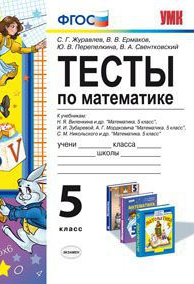 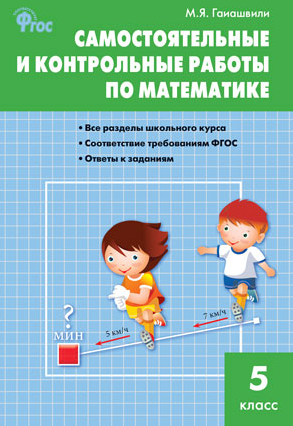 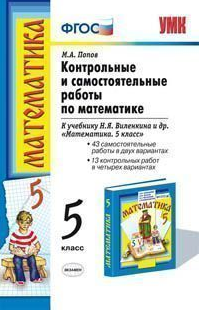 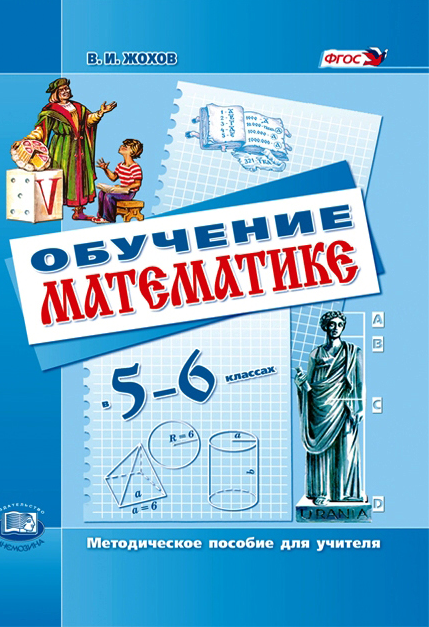 Спасибо за внимание!